RESULTS National WebinarDecember 7, 2024Welcome!
Our Values
At RESULTS we pledge to create space for all voices, including those of us who are currently experiencing poverty. We will address oppressive behavior in our interactions, families, communities, work, and world. Our strength is rooted in our diversity of experiences, not in our assumptions.
With unearned privilege comes the responsibility to act so the burden to educate and change doesn’t fall solely on those experiencing oppression. When we miss the mark on our values, we will acknowledge our mistake, seek forgiveness, learn, and work together as a community to pursue equity.

Read our full anti-oppression values statement here at results.org/values.
2
[Speaker Notes: Updated AO slide (2/22)]
Welcome!
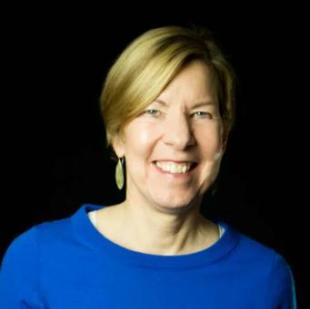 Joanne CarterExecutive Director
3
Guest Speaker
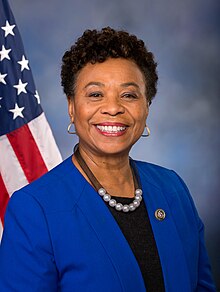 Rep. Barbara Lee (D-CA-12)
Global Poverty Campaigns
Global Campaign Updates
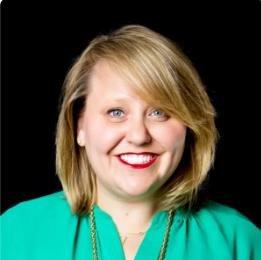 Crickett NicovichDirector, Policy and Government Affairs
cnicovich@results.org
6
End TB Now Act
7
READ Act
8
Celebrating FY25 Appropriations
Highest ever signers on House TB DC, increased House Global Fund signers
Protected FY24 funding levels for Gavi, TB, and education
Increases included for maternal and child health and nutrition
Included requested language on maternal and child health, Gavi, nutrition and TB
9
Celebrating Global Health Wins
Gavi, the Vaccine Alliance
Almost 50 members signed on to bipartisan resolutions supporting increased U.S. investment
The Biden Administration announced a bold, early pledge of at least $1.58 billion over 5 years
Global Nutrition
106 bipartisan MoCs signed on to a letter supporting Nutrition for Growth
10
Getting Congress on the record
This year, 207 Representatives and 48 Senators took at least one of our global policy actions!
11
U.S. Poverty Campaigns
U.S. Campaign Updates
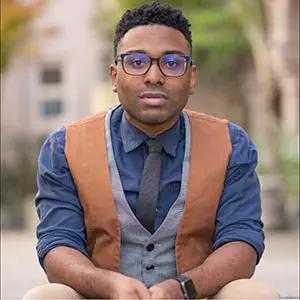 TaShon ThomasInterim VP,Campaigns & Advocacytthomas@results.org
13
Celebrating Housing Wins
Laid groundwork for the re-introduction of the Renter Tax Credit
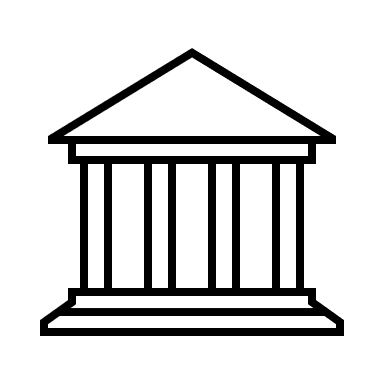 Began education lawmakers and grassroots on the impacts of recent Supreme Court case (Grants Pass v. Johnson)
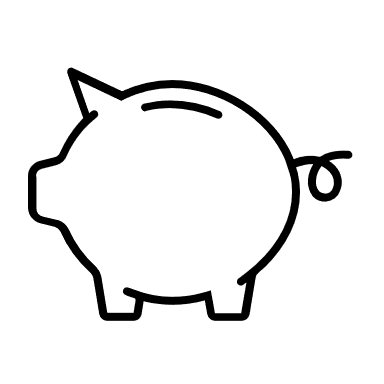 Placed several op-eds in local and national papers about housing affordability
14
Celebrating Nutrition Wins
Stopped harmful cuts to the Supplemental Nutrition Assistance Program (SNAP)
Ensured the Special Supplemental Nutrition Program for Women, Infants and Children (WIC) saw increased funding and eliminated the $1B deficit for the program
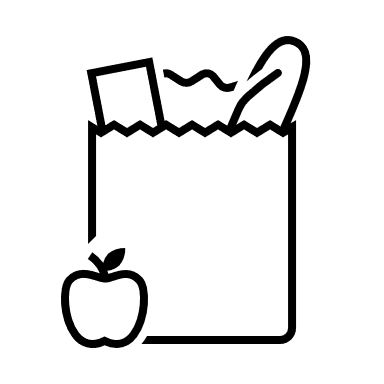 Created bi-partisan support for the removal of the federal felony ban on receiving food assistance
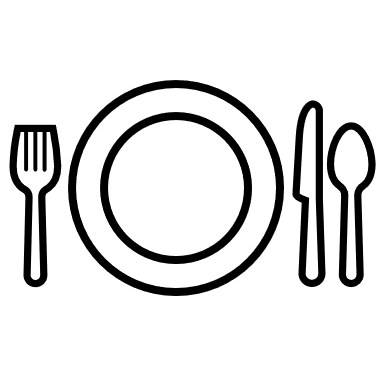 15
Celebrating Tax Wins
Educated lawmakers on the Child Tax Credit; passed it out of the House with an overwhelming super majority; created a new baseline for negotiations during the next Congress
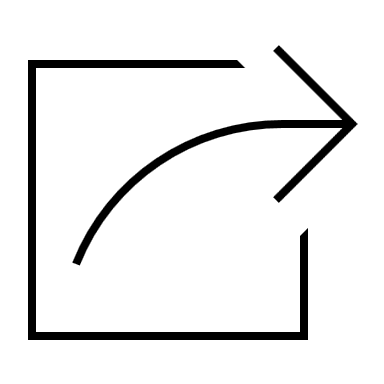 Participated in the development of the Direct File software currently in use by the IRS
Worked with coalition partners to submit letters of support for funding for extension of Direct File
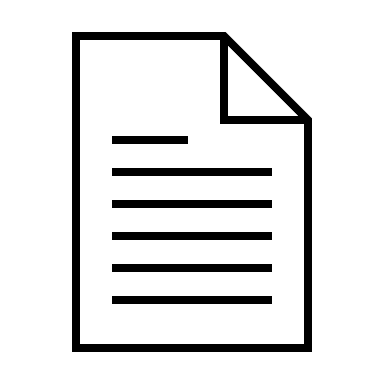 16
Opportunities this month
Continue to advocate for the Farm Bill and the one year extension
Prepare for the incoming Administration and 119th Session of Congress
17
Grassroots Café: Group Planning
Double/50 Media Campaign
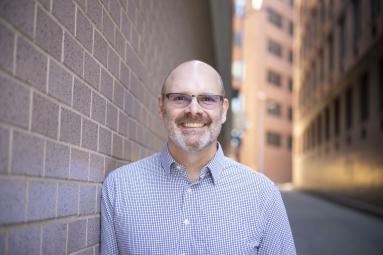 Jos Linn
Interim Director for Grassroots Impactjlinn@results.org
19
Double/50 Media Campaign
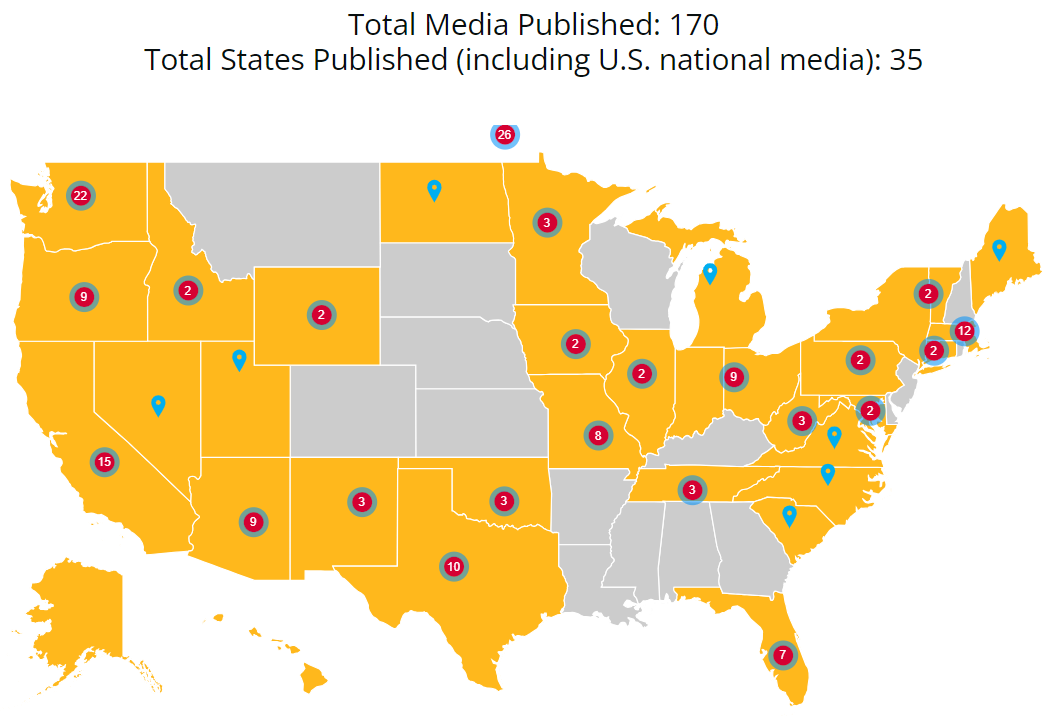 Here is where we are today!
20
Double/50 Media Campaign
Goal: Using media to make poverty a priority for the new Congress by getting 300 new media pieces across all 50 states by the end of December
Can you commit to sending in one letter or op-ed each week in December?
Here are the states where we still need media: Alabama, Arkansas, Colorado, Delaware, Georgia, Kansas, Kentucky, Louisiana, Mississippi, Montana, Nebraska, New Hampshire, New Jersey, Rhode Island, South Dakota, and Wisconsin.
21
Use our Hooks Tracker
Our Double/50 media hooks tracker has lots of hooks!
Find hooks: https://tinyurl.com/RESULTSMediaHooks 
The list is updated weekly with hooks on various issues
Find media templates in the hooks spreadsheet (tab at bottom) and in our Action Center
For media coaching, contact Jos Linn at jlinn@results.org.
22
2025 Group Planning
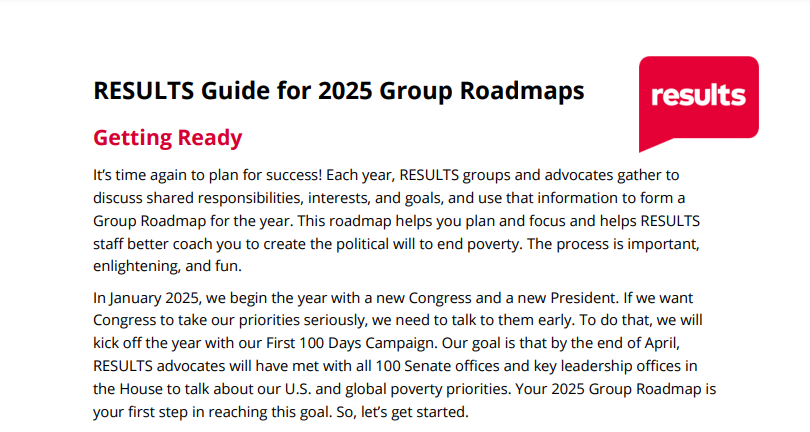 https://results.org/volunteers/working-with-your-group
23
Grassroots Shares
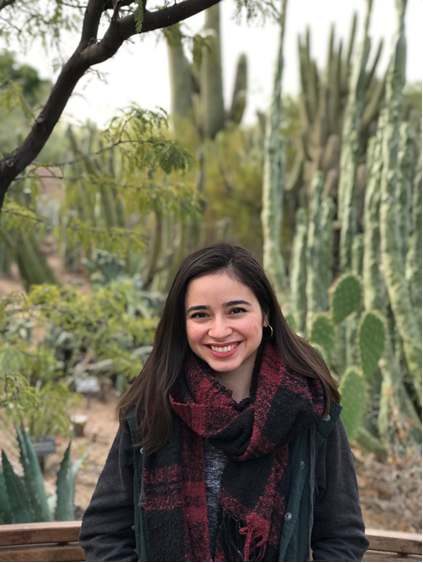 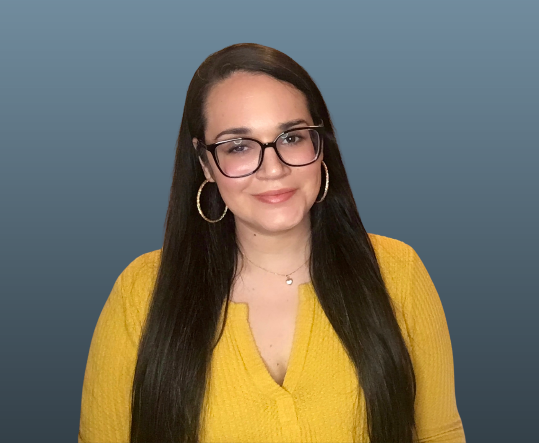 Rayna Castillo
Co-Leader
RESULTS Phoenix (AZ) Domestic
Angela Rodriguez
Leader
RESULTS North Florida
24
Group Planning helps everyone!
Your planning helps RESULTS:
Know the size of our network
Know how many members of Congress we cover
Target our actions for maximum impact
Tailor our support to help you reach your individual and group goals
25
Group Planning helps everyone!
Your planning helps you:
Shape how you want to create the political will to end poverty
Focus on the actions you enjoy and will have the biggest impact
Identify how each person can share their gifts and contribute to a common cause
Try new things in your advocacy
26
Schedule your planning meeting!
Schedule your Group Planning meeting for December or early January.
Please complete your Group Roadmaps and updated Rosters by January 15
Roadmaps have been sent to Group Leaders.
For questions, contact Jos Linn at jlinn@results.org.
27
Find Planning Resources online
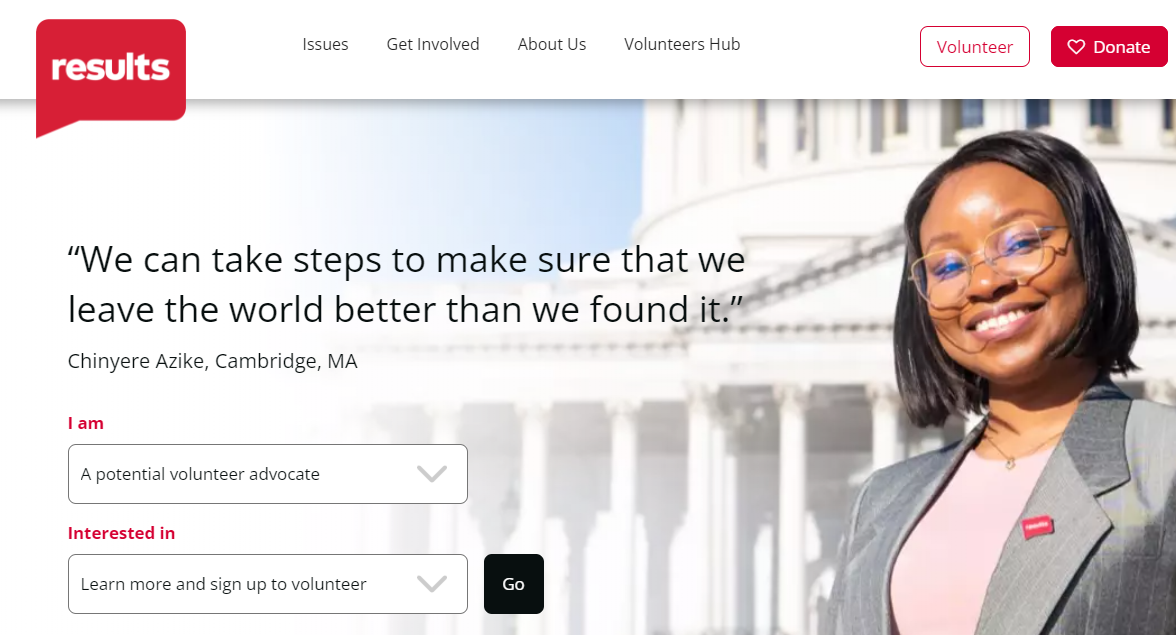 28
Find Planning Resources online
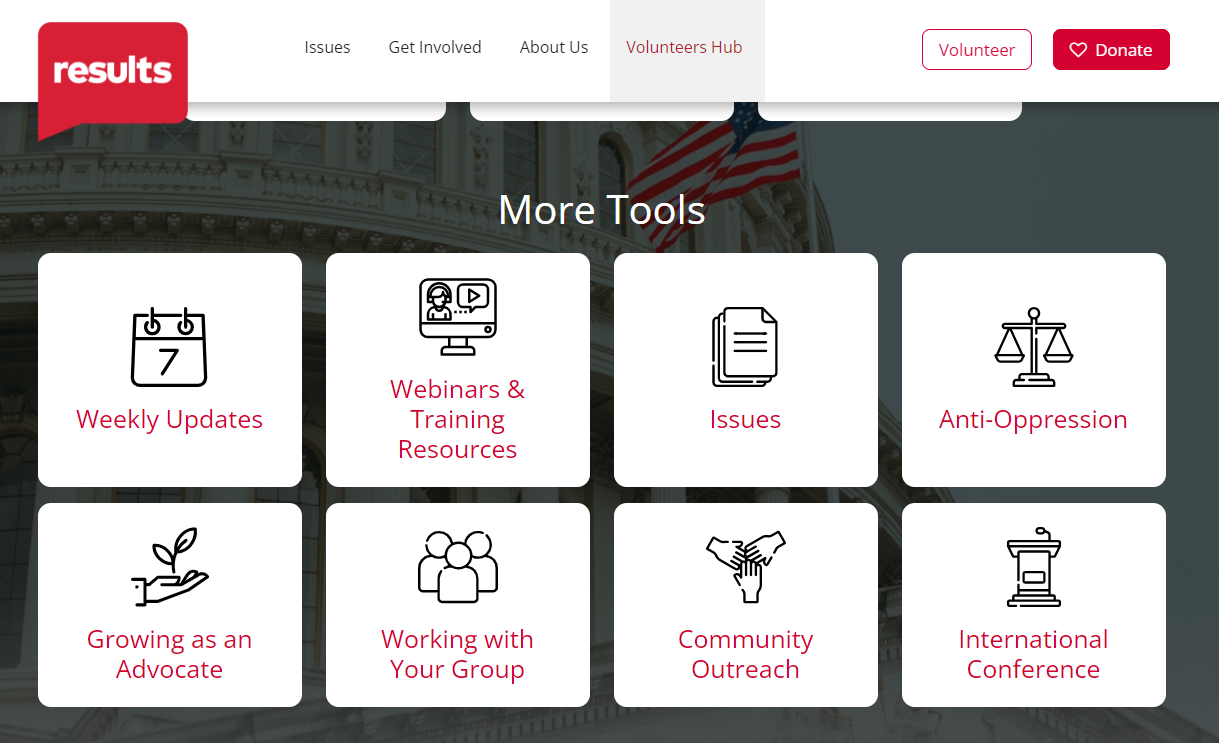 29
Find Planning Resources online
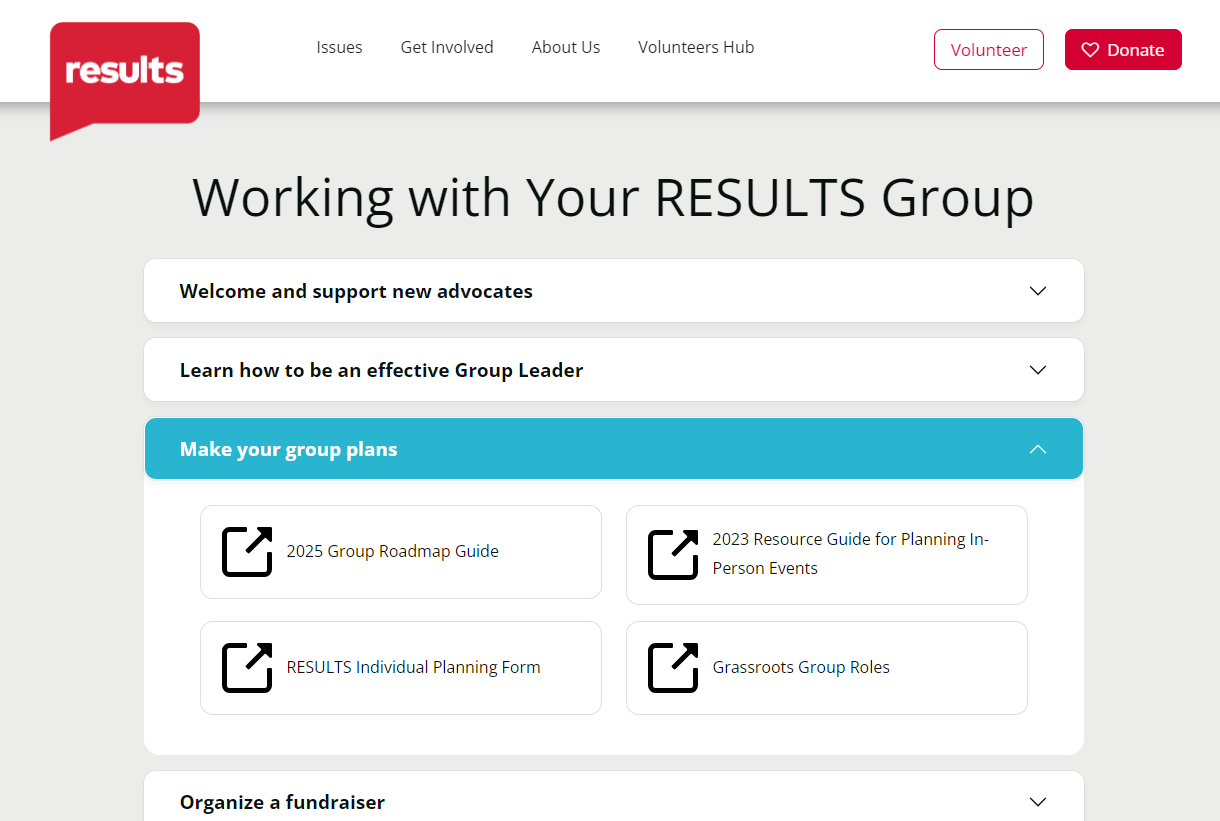 https://results.org/volunteers/working-with-your-group
30
2024 Celebrations & Appreciation
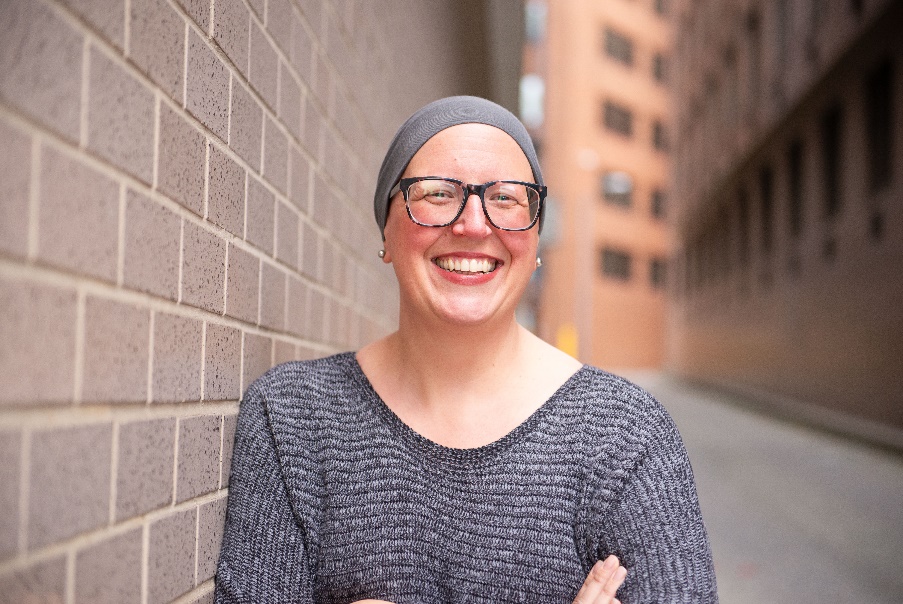 Joanna DiStefano
Senior Associate for Grassroots Impactjdistefano@results.org
31
Media Successes
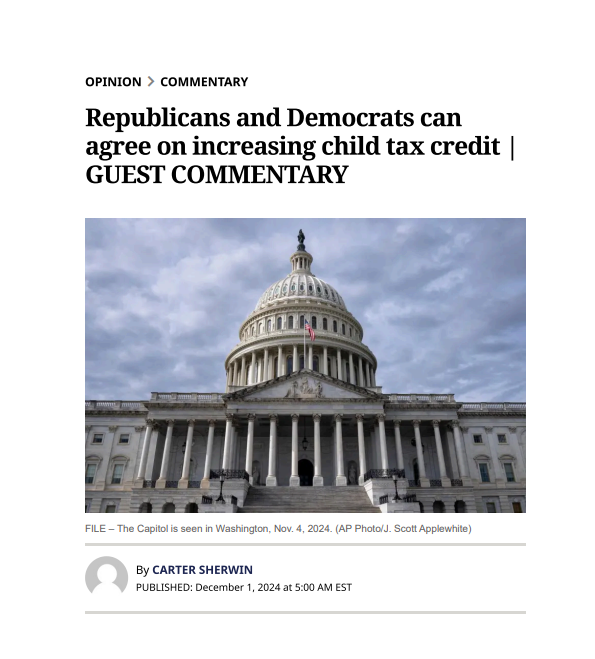 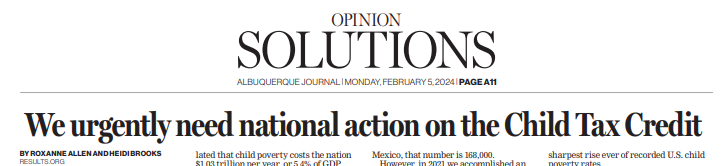 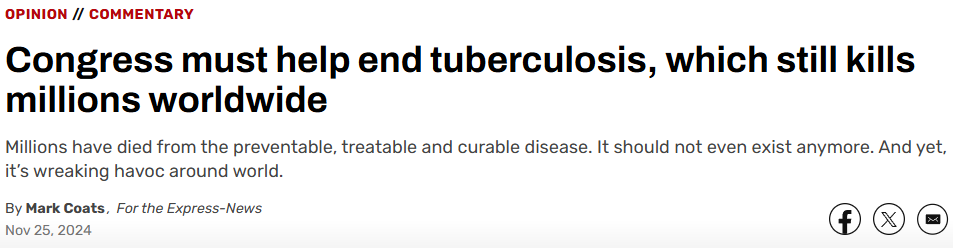 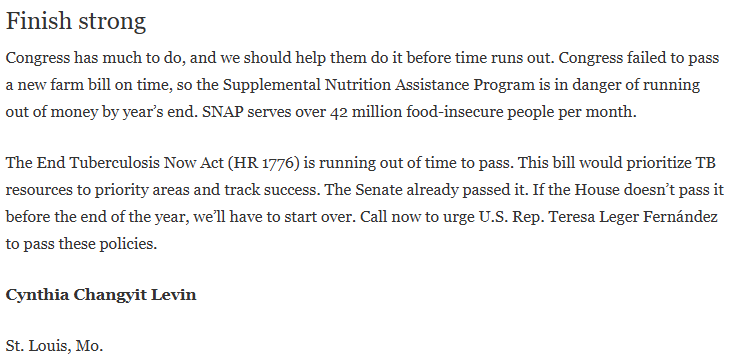 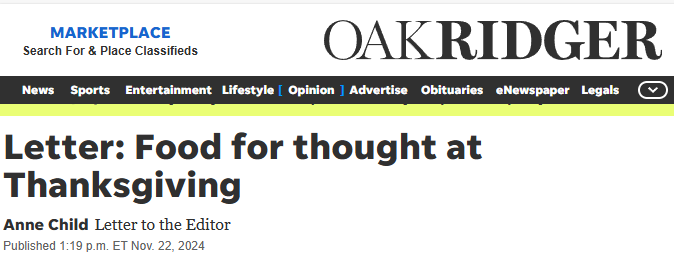 32
Media Successes
Total Publications = 522
LTEs: 279 
Op-eds: 212 
Editorials: 2 
Articles: 9 
Other: 20
33
Experts on Poverty
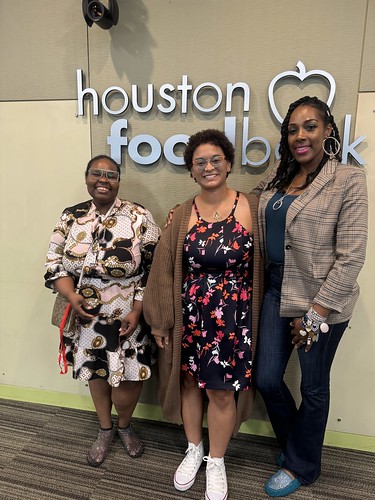 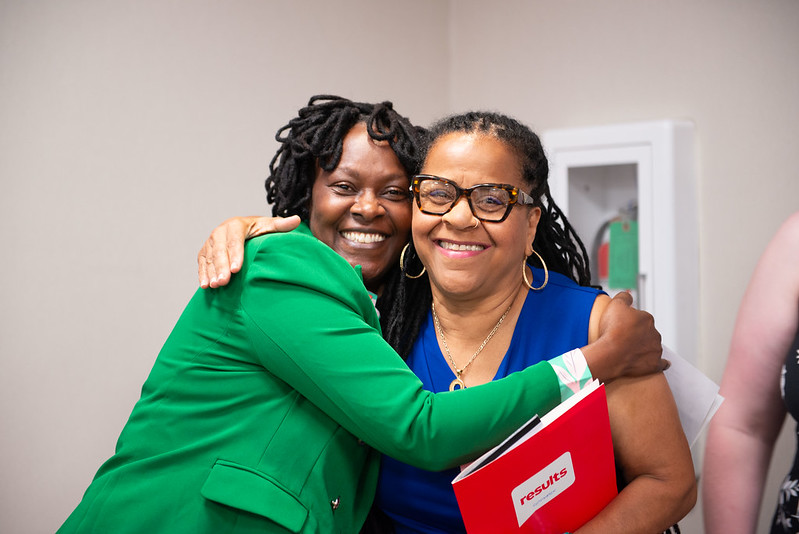 34
In-Person Events
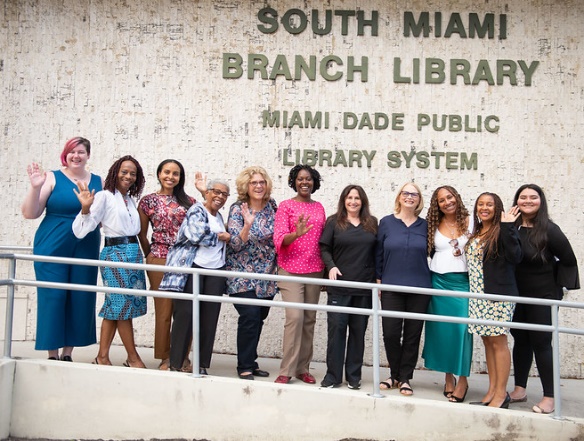 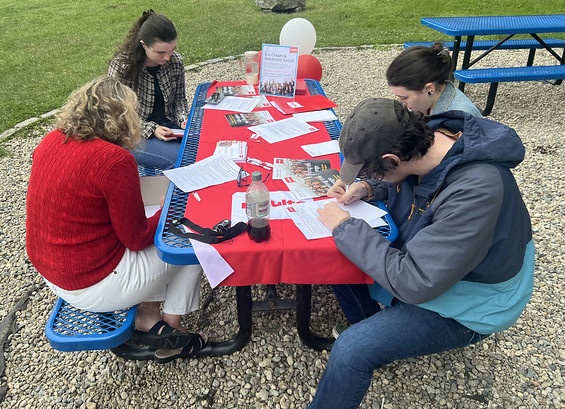 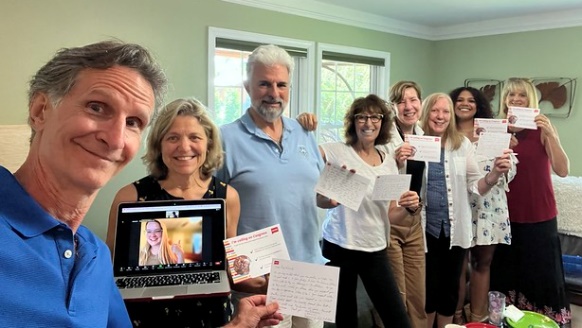 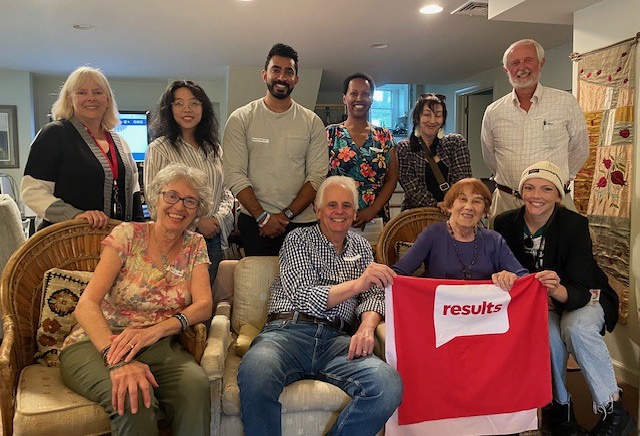 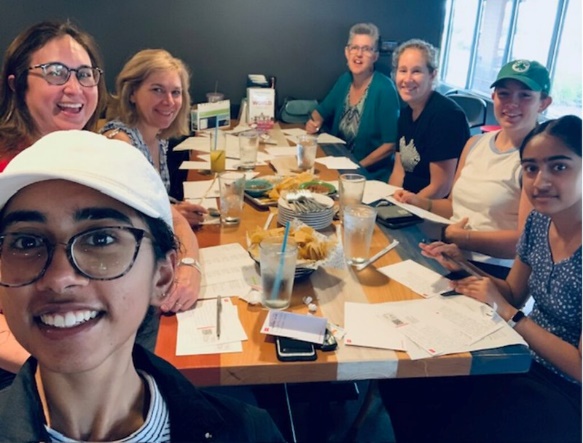 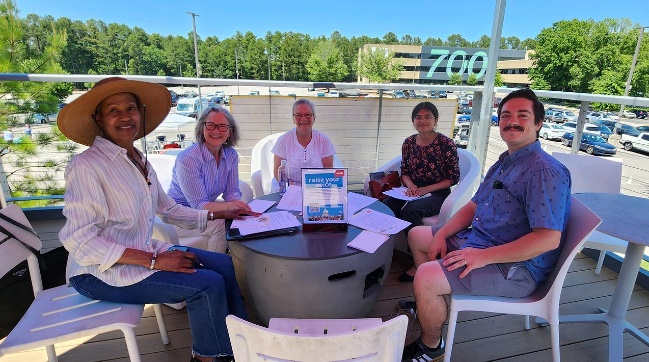 35
Regional Conferences
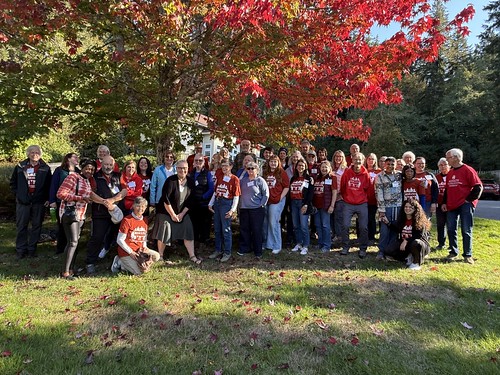 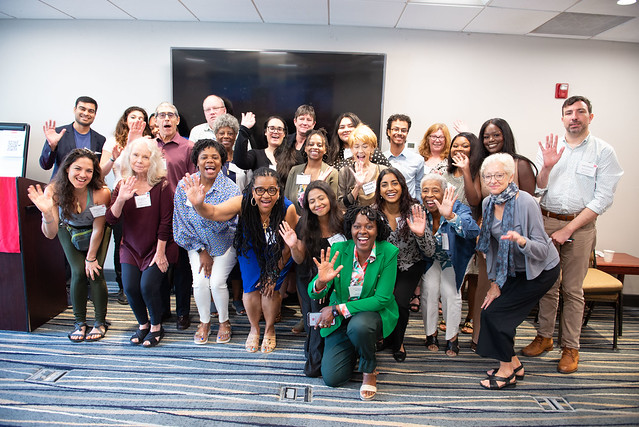 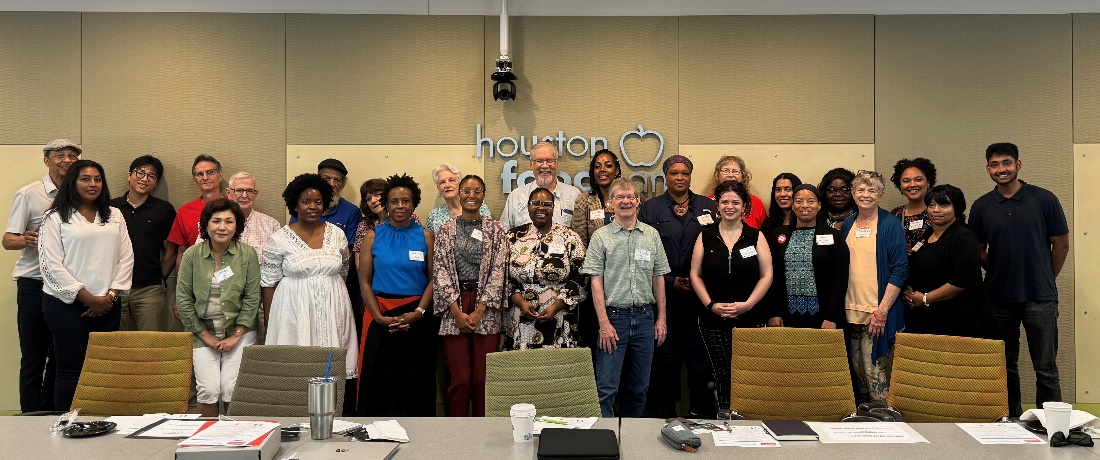 36
Lobbying
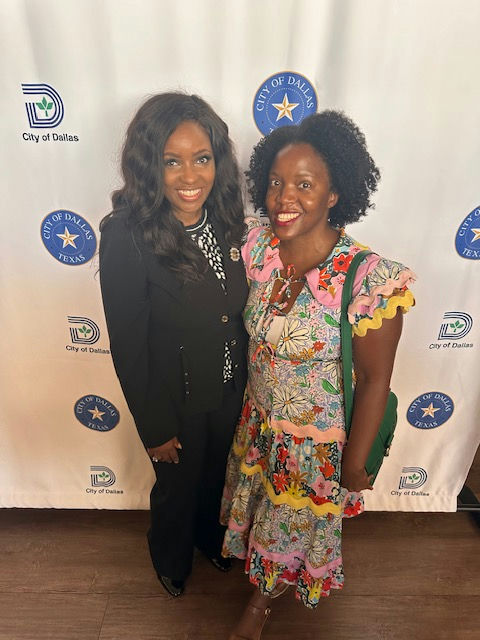 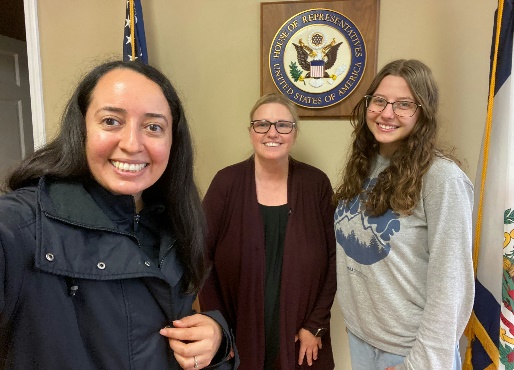 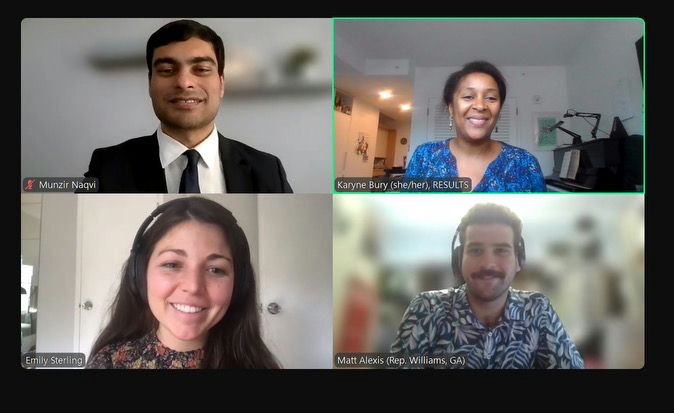 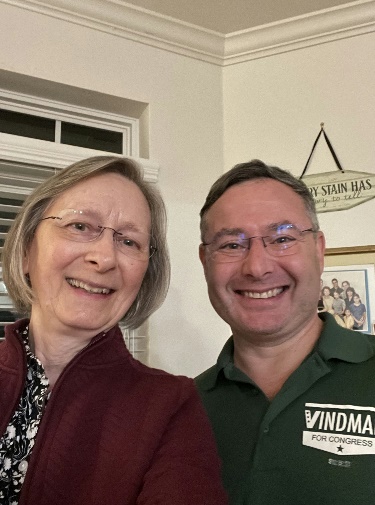 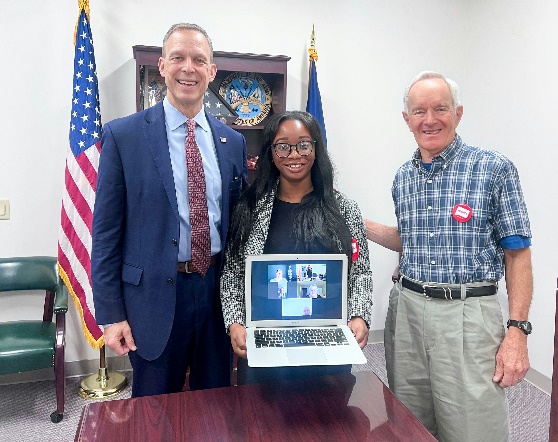 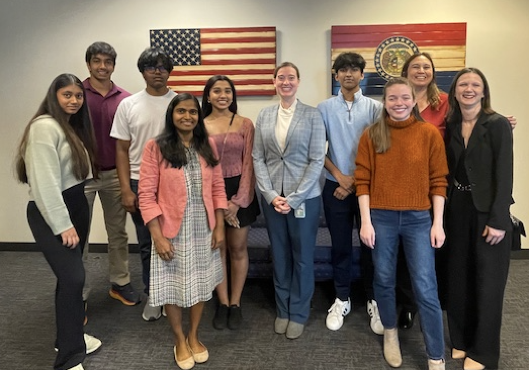 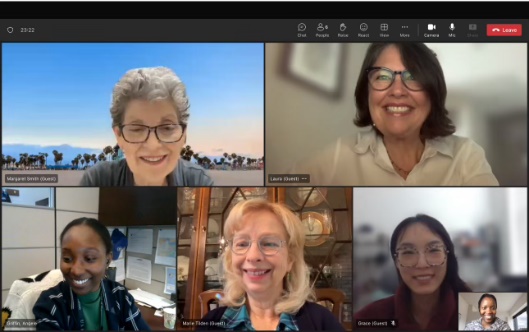 37
Congressional Meeting Successes
Year to date meetings = 307
Senate: 115
House: 175
Candidates: 17 (14H + 3S)
Face-to-Face: 63
Staff: 244
Meetings with New Advocate: 64
States: 43 states held at least 1 meeting
38
39
Congressional Coverage Successes
40
RESULTS Fellows
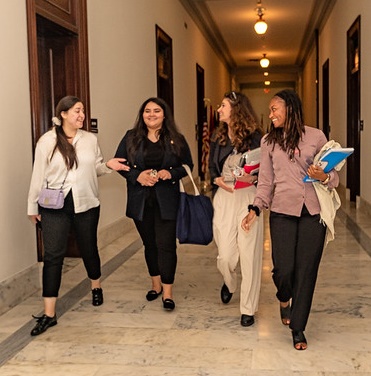 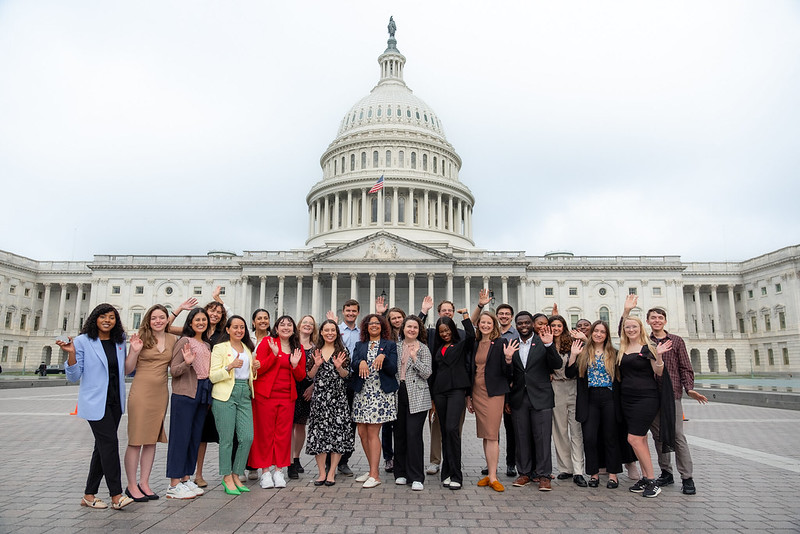 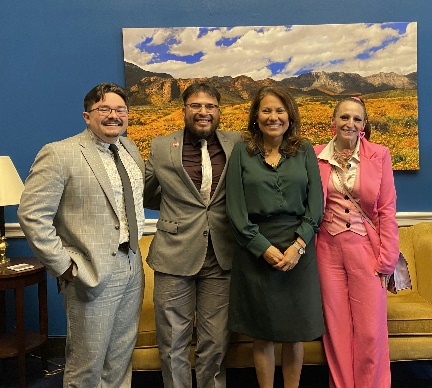 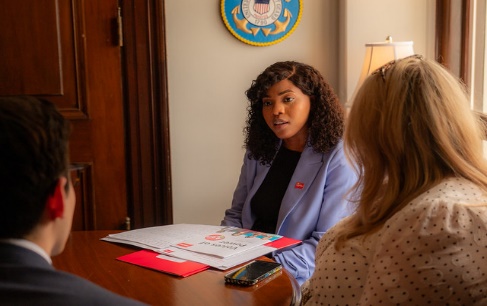 41
Organizational Partners
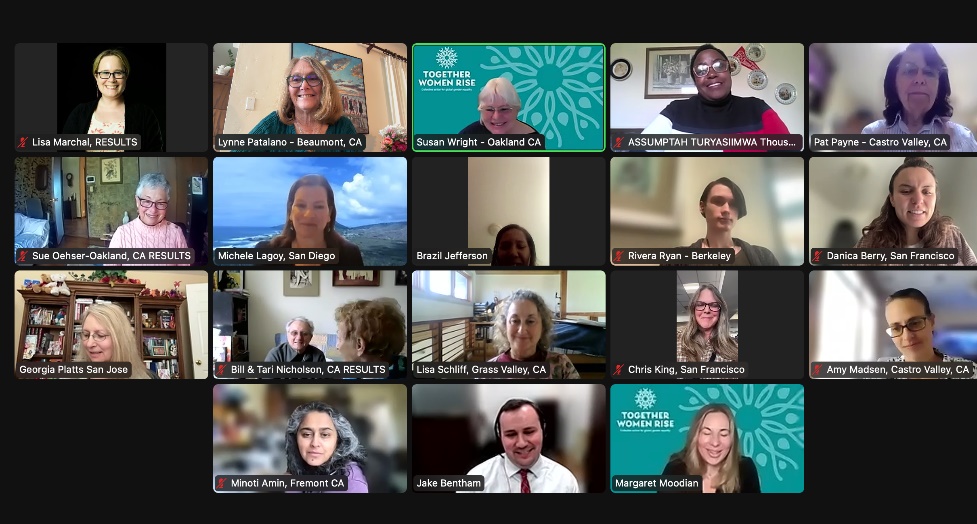 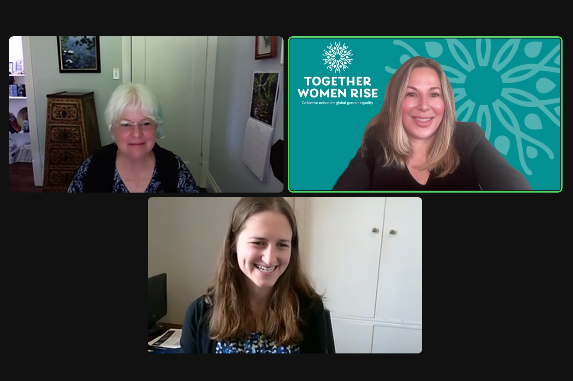 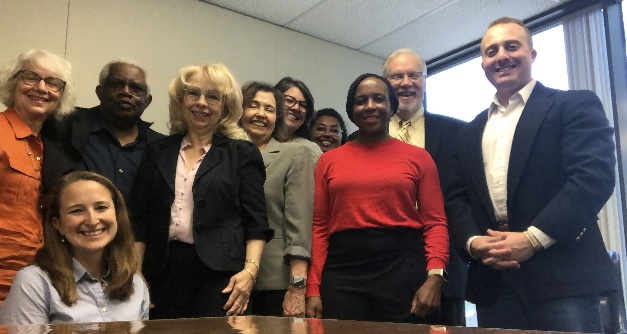 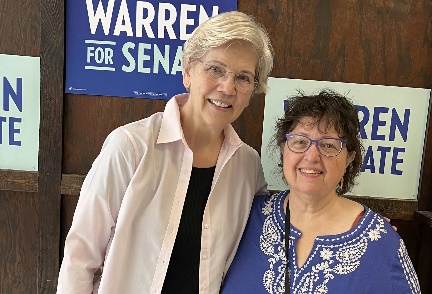 42
Regional Coordinators
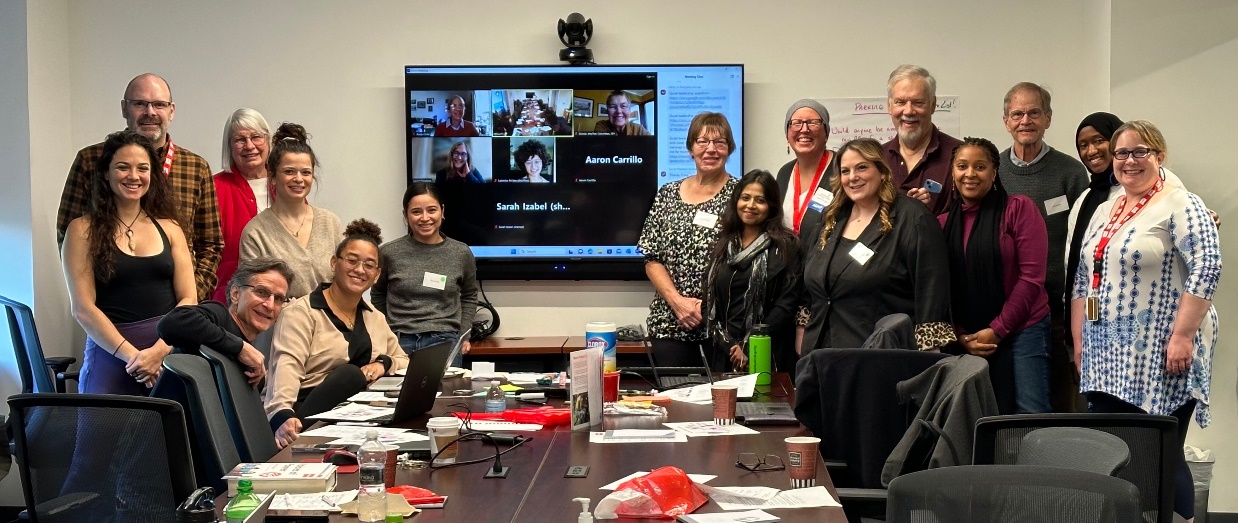 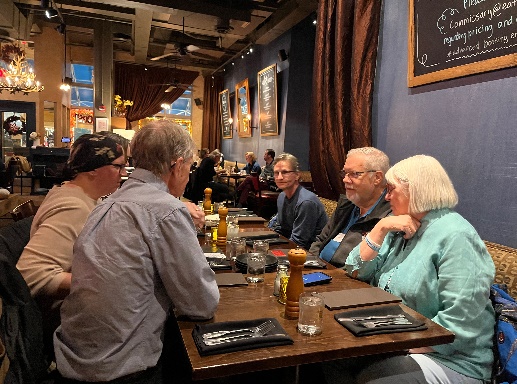 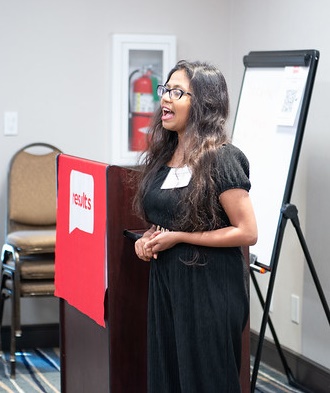 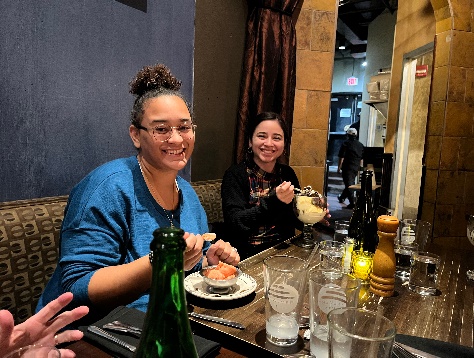 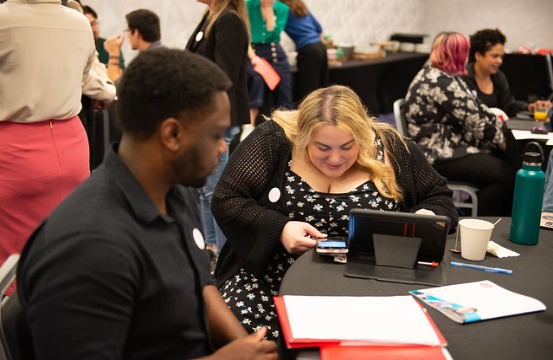 43
Regional Coordinators
Aaron Carrillo, Upper Midwest
Allison Gallaher, Great Lakes
Beth Wilson, Intermountain West
Breanne Olwan, Mid-Atlantic
Craig Roshaven, Texas-Oklahoma
Danielle Bautista, California State
Ginnie Vogts, Great Lakes
John Hornby, Washington State​
Lynne Patalano, Western States​
Mabintou Darboe, Northeast​
Rayna Castillo, Intermountain West​
Tanha Rahman, Gulf South​
Pritika Vemulapalli, South Central​
Anne Child, Texas-Oklahoma​
44
Leadership Awards
Bob Dickerson Leadership Award
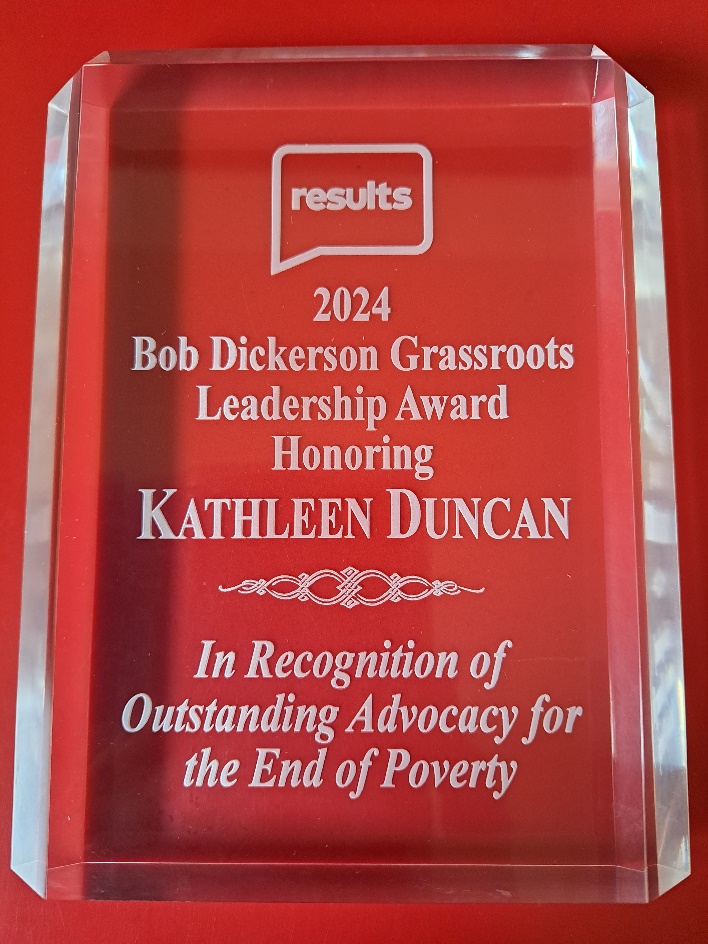 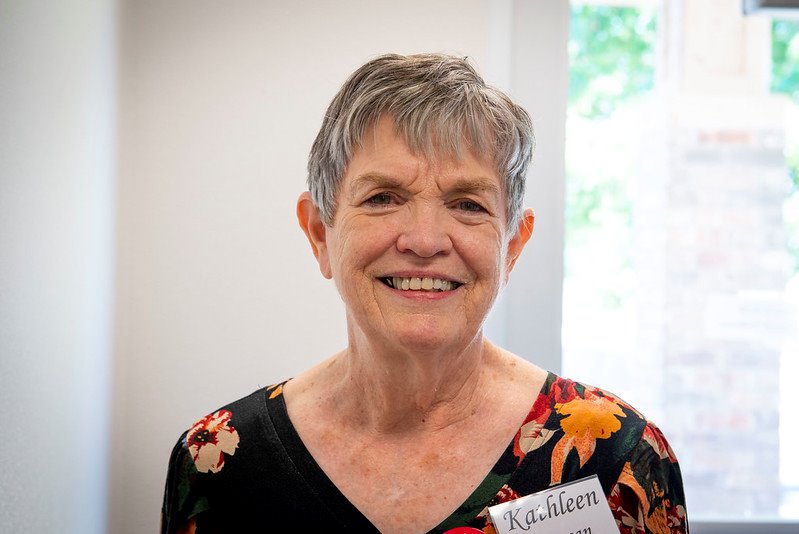 46
Bob Dickerson Leadership Award
2024 Nominees
Rayna Castillo, Phoenix Domestic co-leader
Anne Child, East TN Joint leader
Mary Minor, Snohomish co-leader & action network manager
Margaret Smith, Dallas Global leader
47
Cameron Duncan Media Award
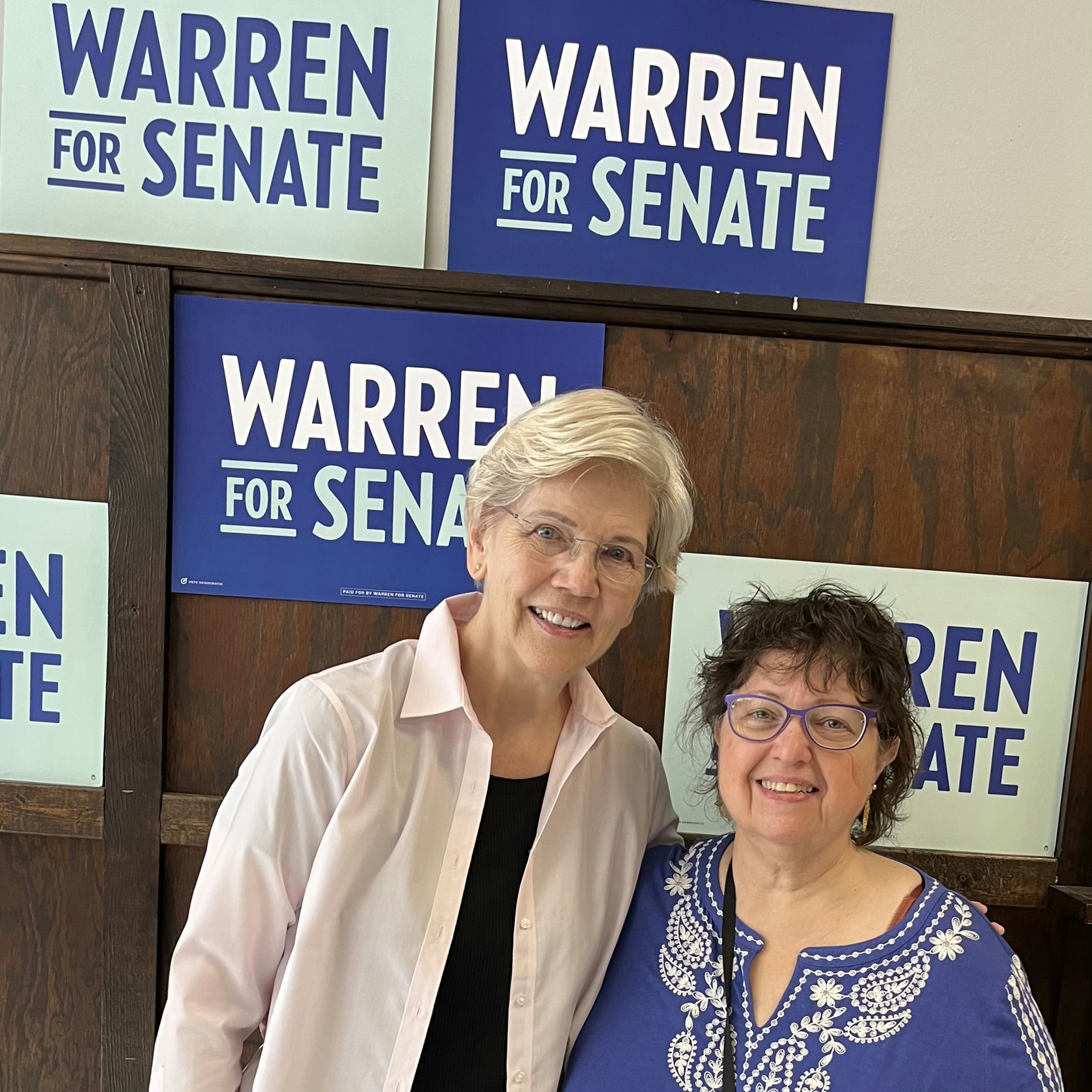 48
Cameron Duncan Media Award
2024 Nominees
John Bauer, Editor, Everett (WA) Herald
Tiffany Tagbo, RESULTS Oklahoma co-leader & Expert on Poverty
49
Announcements
Closing Announcements
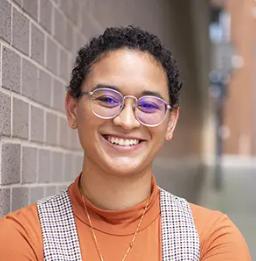 Lakeisha McVeySenior Manager,
Lived Experience Engagement
lmcvey@results.org
51
Thank you for joining us!
Who is joining you in the room today?

In the poll, please respond with the number of people in the room with you (including yourself).
52
Motivational Interviewing series continues
Wednesday, December 11, 8:00-9:00 p.m. ET
Want to build bridges with lawmakers? Want to effectively talk to people who disagree with you? This is the series for you!
We are thrilled to welcome back Dr. Dave Christian, Ph.D., P.C., who has trained in Motivational Interviewing (MI) for years. In six monthly sessions, you will gain skills using MI for effective dialogue with lawmakers you struggle to move into action. We're join us for this third session!
 Register today!
53
Regional Coordinator Open House
Regional Coordinators support our vibrant network of volunteers in creative and crucial ways. Curious about what volunteer Regional Coordinators do within the RESULTS network? 
Come on along to this open house to meet many of our volunteer Regional Coordinators and hear more about this unique leadership opportunity within RESULTS. 
Monday, December 9, 9:00 p.m. ET
Registration today!
54
Office Hours
Outreach and Event Planning Office Hour
Thursday, December 12, 2:00 p.m. - 3:00 p.m. ET
Join via https://results.zoom.us/j/94004748060 
or call (312) 626-6799, meeting ID 940 0474 8060.

Media Office Hour 
Wednesday, December 18, 2:00-3:00 p.m. ET
Join at https://results.zoom.us/j/93668005494 
or call (312) 626-6799, meeting ID 936 6800 5494.
55
Partnership Calls
Global Allies (Returned Peace Corps Volunteers) Webinar
Thursday, December 12, 8:30 p.m. ET
Click for more details.

Together Women Rise Partnership Webinar
Tuesday, December 17, 8:30 p.m. ET
Click to learn more.
56
Monthly Support Calls
U.S. Poverty Free Agents
Tuesday, December 17, 1:00 p.m. and 8:00 p.m. ET
Contact Jos Linn at jlinn@results.org for information.

Global Poverty Free Agents
Monday, December 9, 7:00 p.m. ET
Contact Lisa Marchal at lmarchal@results.org for information.
57
Let us know the amazing things you are doing?
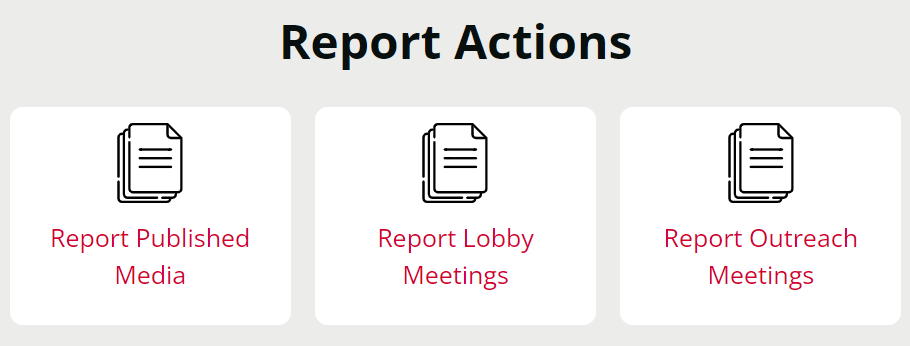 https://results.org/volunteers/reporting-your-advocacy-actions
58
Find events
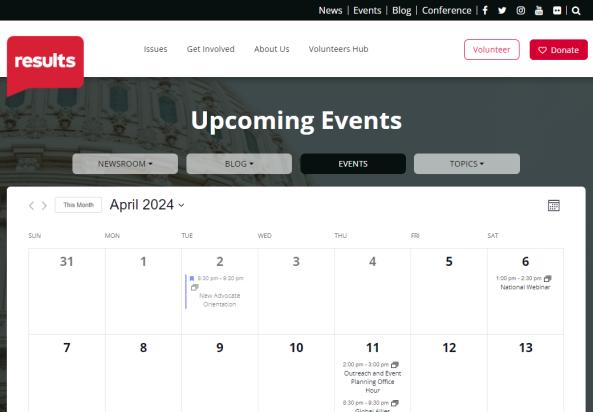 results.org/events
59
Find today’s slides
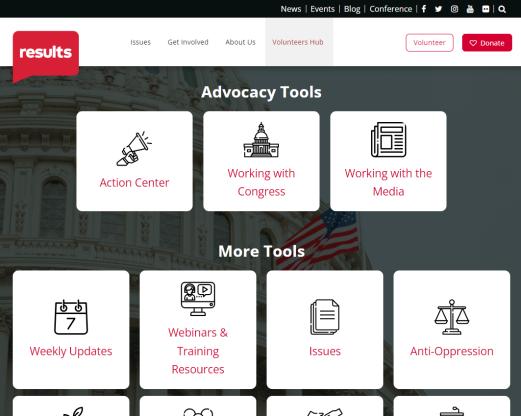 results.org/volunteers/national-webinars
60
Join us for theJanuary 2025 National Webinar
Saturday, January 11 at 1:00 p.m. ET 
We have a new Zoom meeting and registration link for our 2025 webinars. EVERYONE must register to join the January webinar. Please register today!
Register at: www.tinyurl.com/RESULTS2025
61
RESULTS Winter Break
The RESULTS office will be closed December 25-January 1
Happy holidays!
62
RESULTS website and social media